Использование интеллект-карт на уроках литературного чтения, как способ формирования читательской грамотности
Учитель начальных классов Маоу
«СоШ г. билибино чао» 
Л.з.майманова
В исследованиях PISA читательская грамотность подразумевает «способность человека понимать и использовать письменные тексты, размышлять о них и заниматься чтением для того, чтобы достигать своих целей, расширять свои знания и возможности, участвовать в социальной жизни».
Формирование у обучающихся желания, умения и привычку читать книги, т.е. формировать школьника – читателя, формировать интерес к чтению как к важному фактору их успешности.
Мальчикам было тесно в парусе
Матросы в парусе устроили купальню
Стало душно, на нас несло горячий воздух с пустыни Сахара
День был прекрасный
Корабль стоял у берегов Африки
Купание в парусе
Плавание наперегонки
Старый артиллерист стоял и любовался на своего сынишку
По волнам колыхалось желтое брюхо мертвой акулы
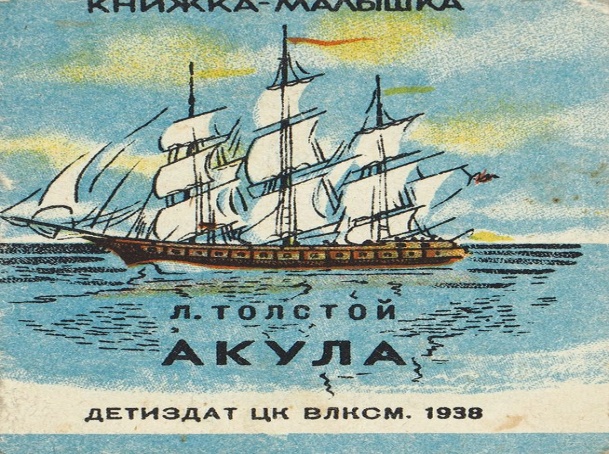 Старый артиллерист открыл лицо, поднялся и посмотрел на море
Появление морского чудовища
Мы увидели спину морского чудовища
Выстрел
Мальчики на корабле
Пронзительный визг
-Назад! Вернитесь! Акула
Артиллерист побежал пушкам
Со всех сторон раздался громкий, радостный крик
Артиллерист упал подле пушки и закрыл лицо руками
Спустили лодку, и понеслись, что было силы к мальчикам
Мы услышали визг и мальчики поплыли в разные стороны.
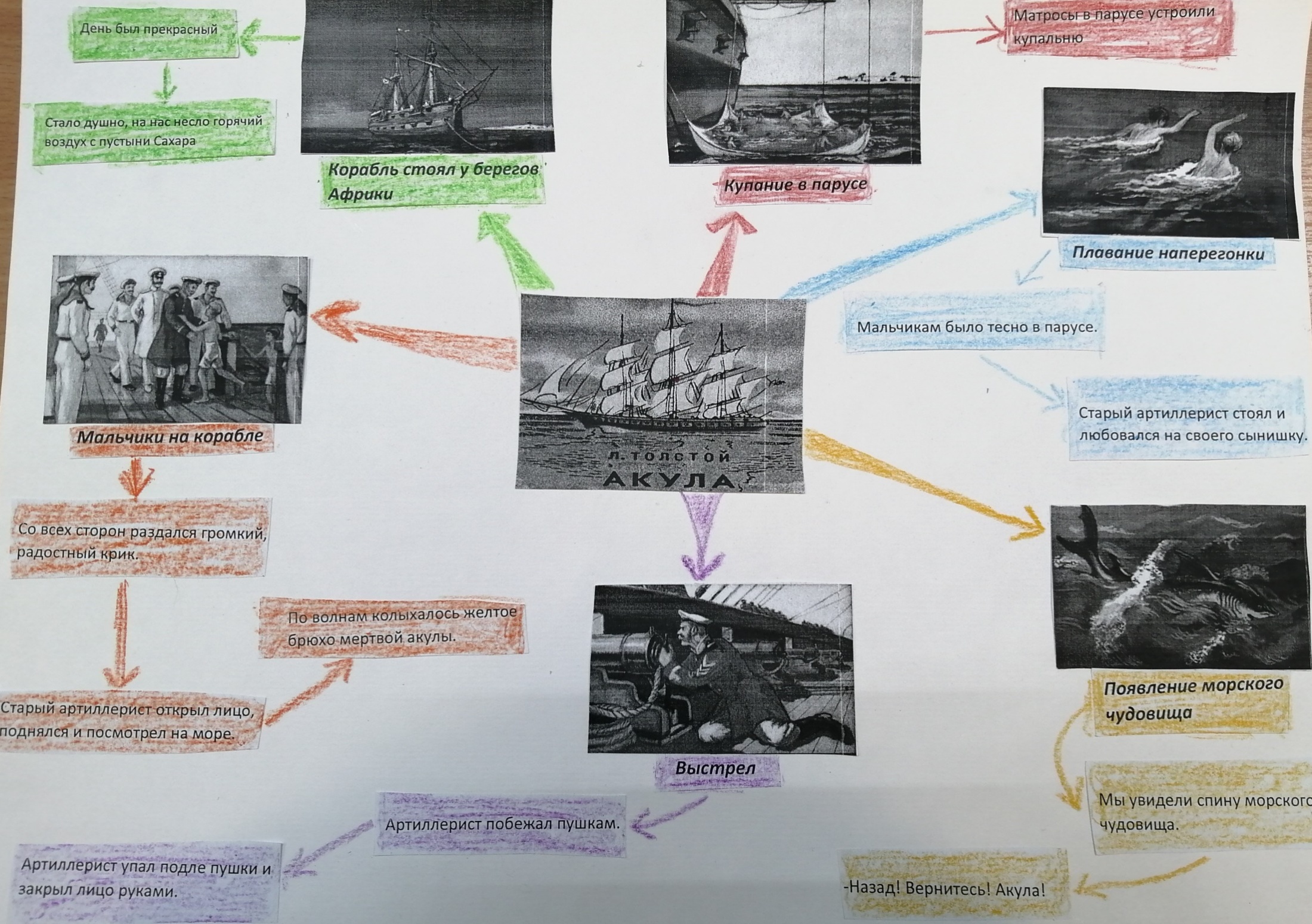 Благодарю за внимание!